Satellite User Needs Working Group (SUNWG)
Andy Heidinger, SUNWG Chair (Acting)
Ed Grigsby, SAE Director, SUNWG Co-Chair
[Speaker Notes: Most recent SUNWG Charter:]
SUNWG Basics
Replaced the LORWG and GORWG to achieve an enterprise approach to ingesting and satisfying data, information, and services satellite user needs.
Chartered directly by NESDIS.
NOAA LO representation and critical input does not change.
SUNWG does not have an authoritative role, but instead provides informed recommendations for requirements setting and awareness regarding user needs assessment results, and product/performance impacts and risk issues to/from NOAA LOs and NESDIS Offices.
SUNWG Structure:
SUNWG Diversifies Where We Gather User Needs
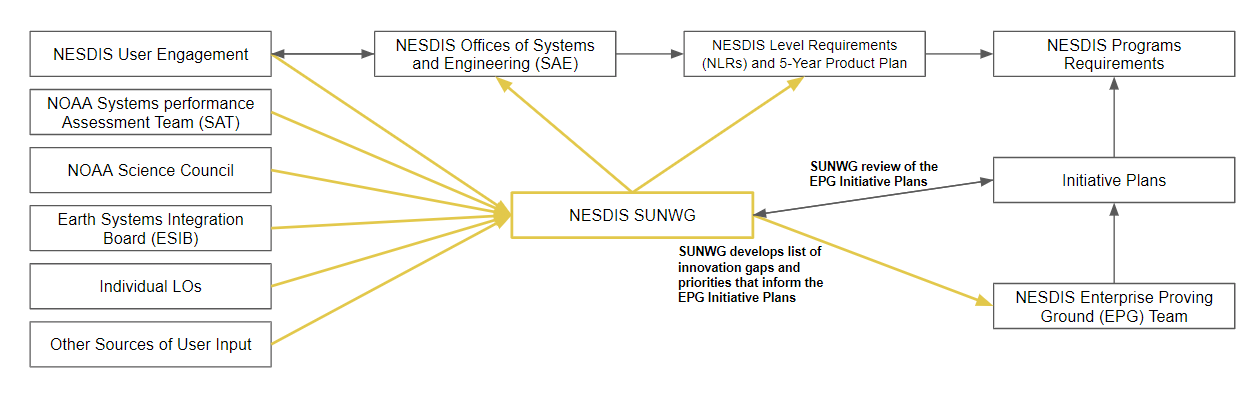 NOAA LO Needs Drive Program Requirements
NOAA line office needs are captured by SAE for NOSC
NLR derived from NOSC needs
Program requirements flow from NLR
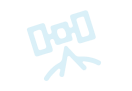 PROGRAM REQUIREMENTS
Program Requirements
Program Requirements shaped by NESDIS Level Requirements and Strategic Objectives.
NESDIS LEVEL REQUIREMENTS
NESDIS Level Requirements
Guided by user needs, federal policies and international agreements.
Science, Service and Stewardship
NOAA’s CORE MISSION
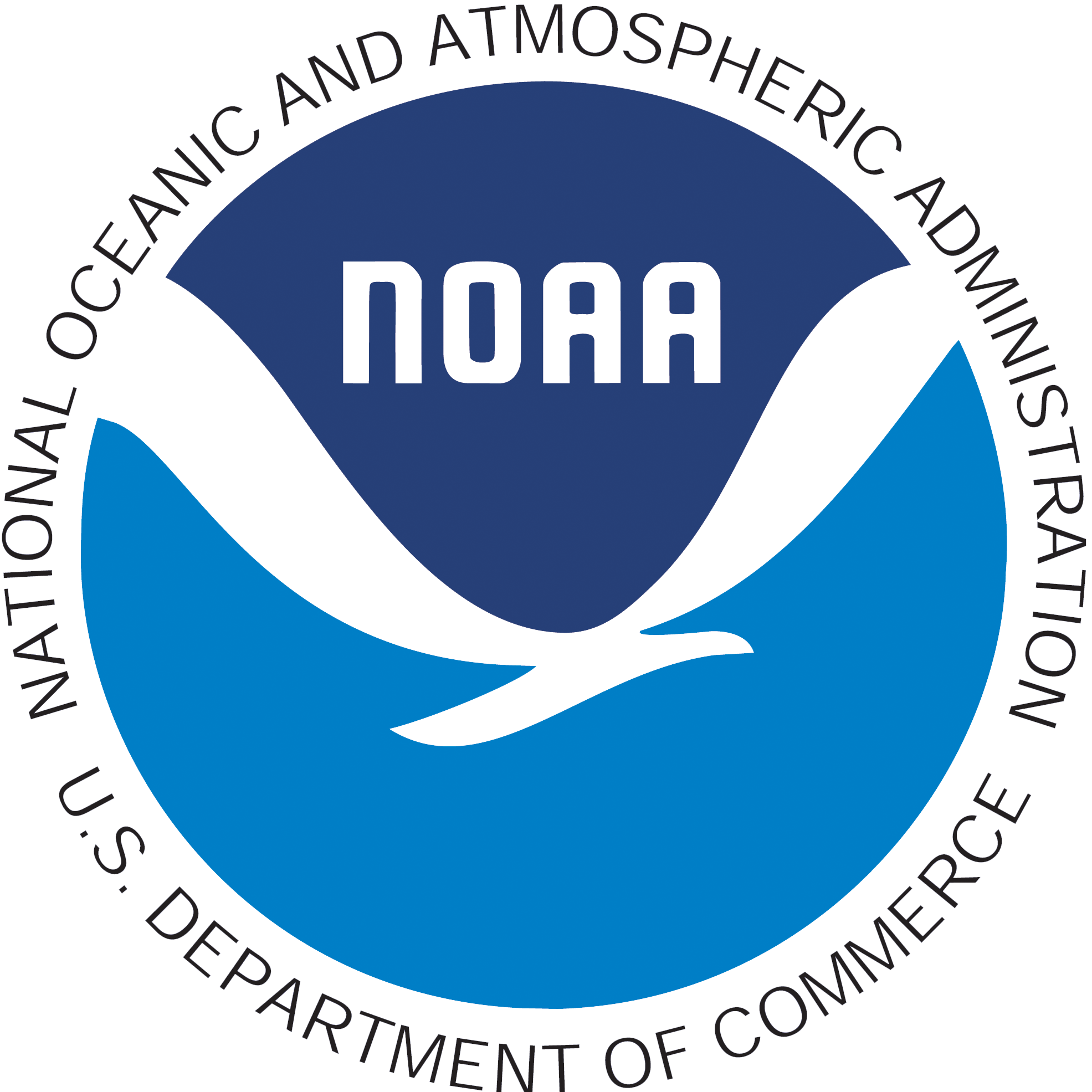 Implementing NOAA’s mission is foundational to the purpose of NESDIS.
SUNWG Functions
Review and assess emerging user needs in proven product-impacting science research, NOAA priorities, and user requests for potential on-boarding processes to operationalization;
Review and assess science relevant innovations for science impact on the user community and provide feedback and recommendations to inform NESDIS processes, plans and requirements development;
Assess mission impacts to NOAA LOs and Mission Service Areas for proposed technical and programmatic changes to NOAA satellites and/or ground systems and services;
Inform the NOAA integrated science community of emerging science, technology, implementation plans and relevant policy;
Provide input to the Product Portfolio Management process for planning for continuity and enhancement of current and future products and services; and
Support SAE validation and verification of program and project requirements, including annual review of the NESDIS 5-Year Product Plan
SUNWG Membership
Next Steps
Revised SUNWG Charter to be circulated for feedback and approval
Work Plan to be written
Briefing the NOSC
In Brief, the SUNWG:
Synthesizes and communicates the needs, requirements, goals, and objectives of NOAA Line Offices (LOs) and Executive-level Boards, Councils, and Committees to NESDIS regarding NOAA satellite capabilities;
Makes recommendations to NESDIS along the entire end-to-end lifecycle of NOAA satellite flight and ground system programs and/or requirements, including architecture, products, and/or services; and
Provide feedback to other NOAA cross-cutting Councils and Boards as appropriate, to communicate product and service requirements discussions and developments.
Possible SUNWG/SAT Collaborations
SUNWG may become the source of SAT assessments.

SUNWG could devote meeting(s) to SAT out briefs of assessments and thereby reduce overall meeting loads and amplify the impacts of the SAT assessments.
BACKUP
Refresher of NESDIS Level Requirements [REQ-001]
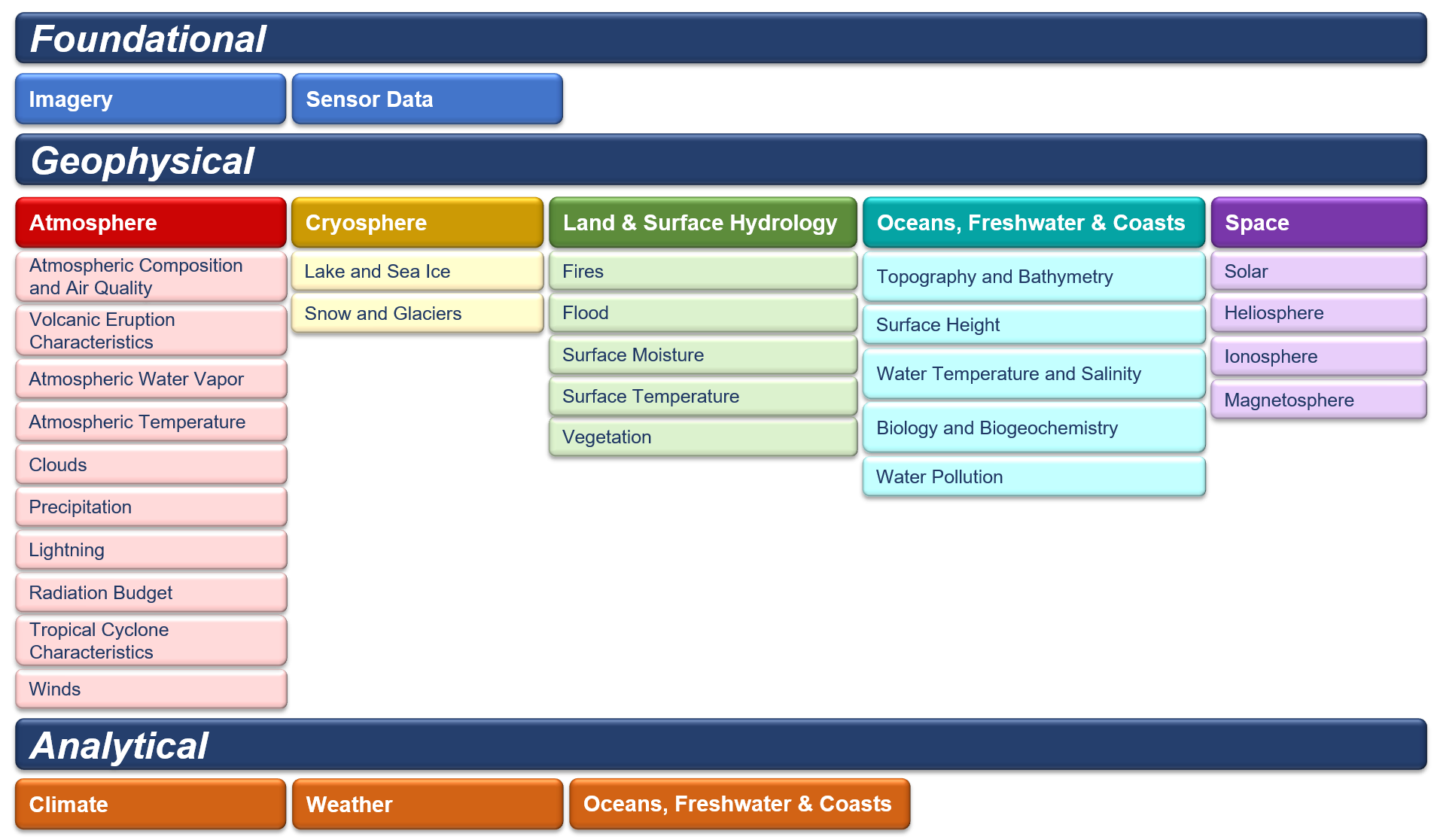 NLR REQ-001: NESDIS will provide environmental data, information, products, services, and reports in the Foundational, Geophysical, and Analytical thematic product areas.
SUNWG 2022 Topics
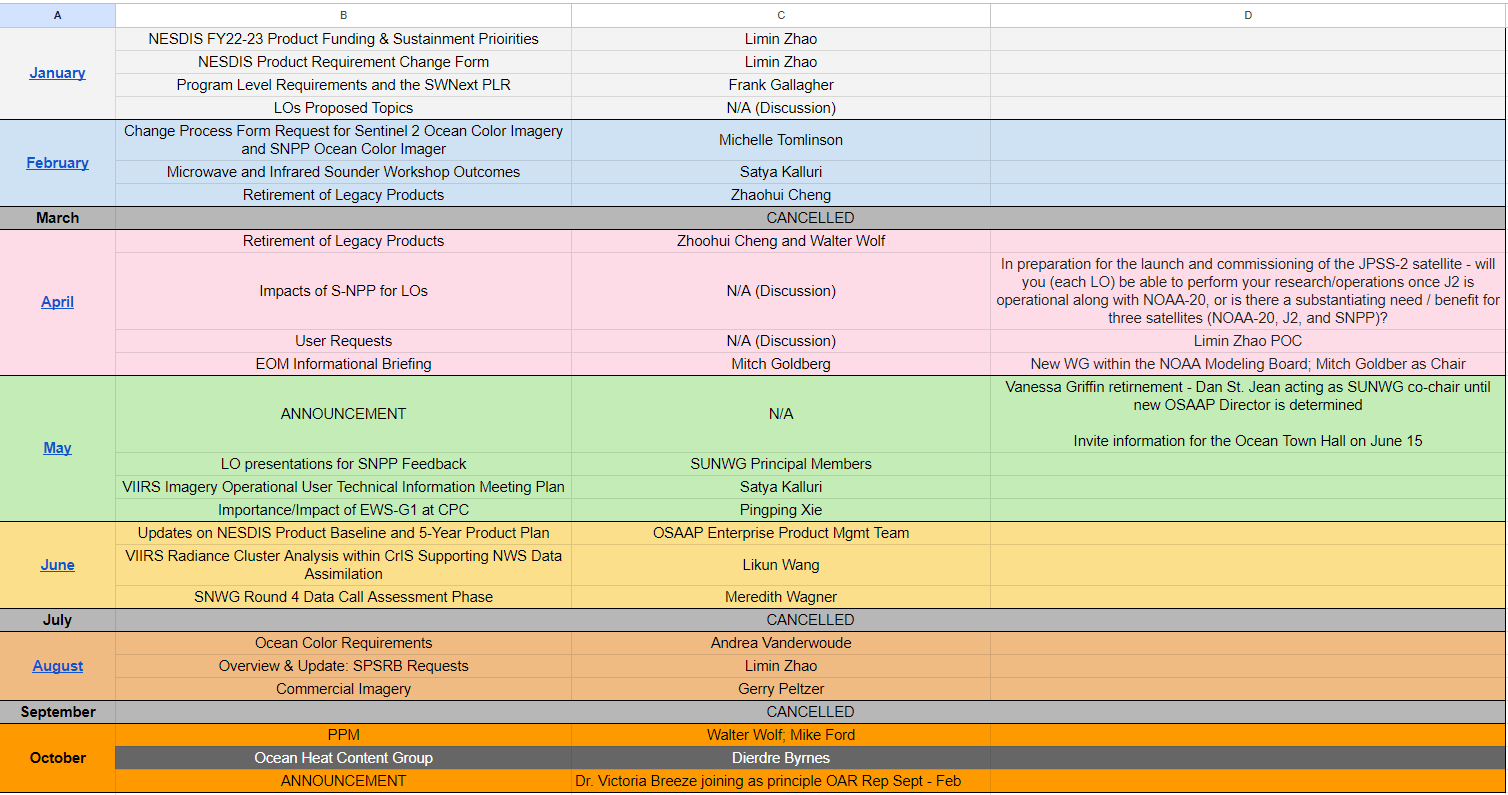 SUNWG 2023 Topics
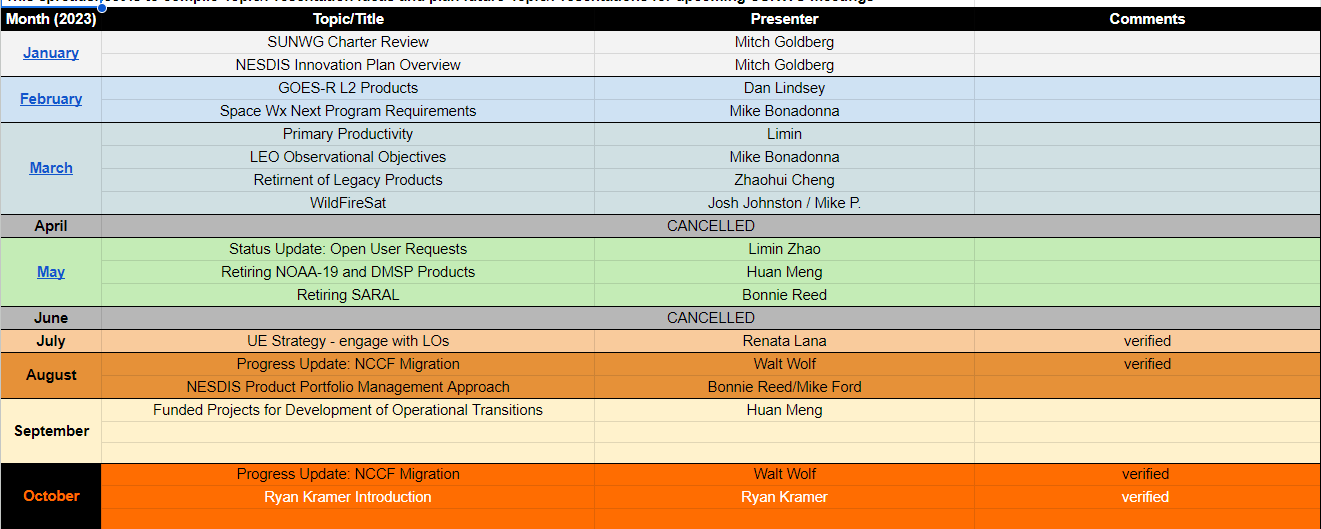